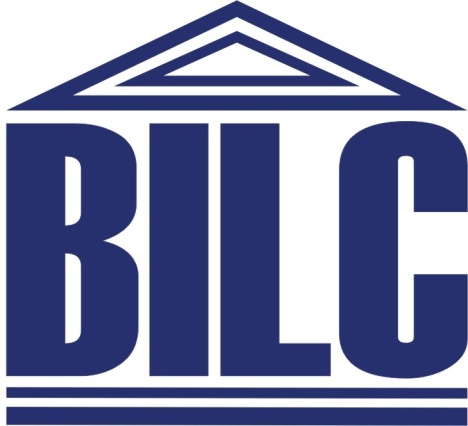 Study Group 1 
Common Challenges Faced by Language Training Managers
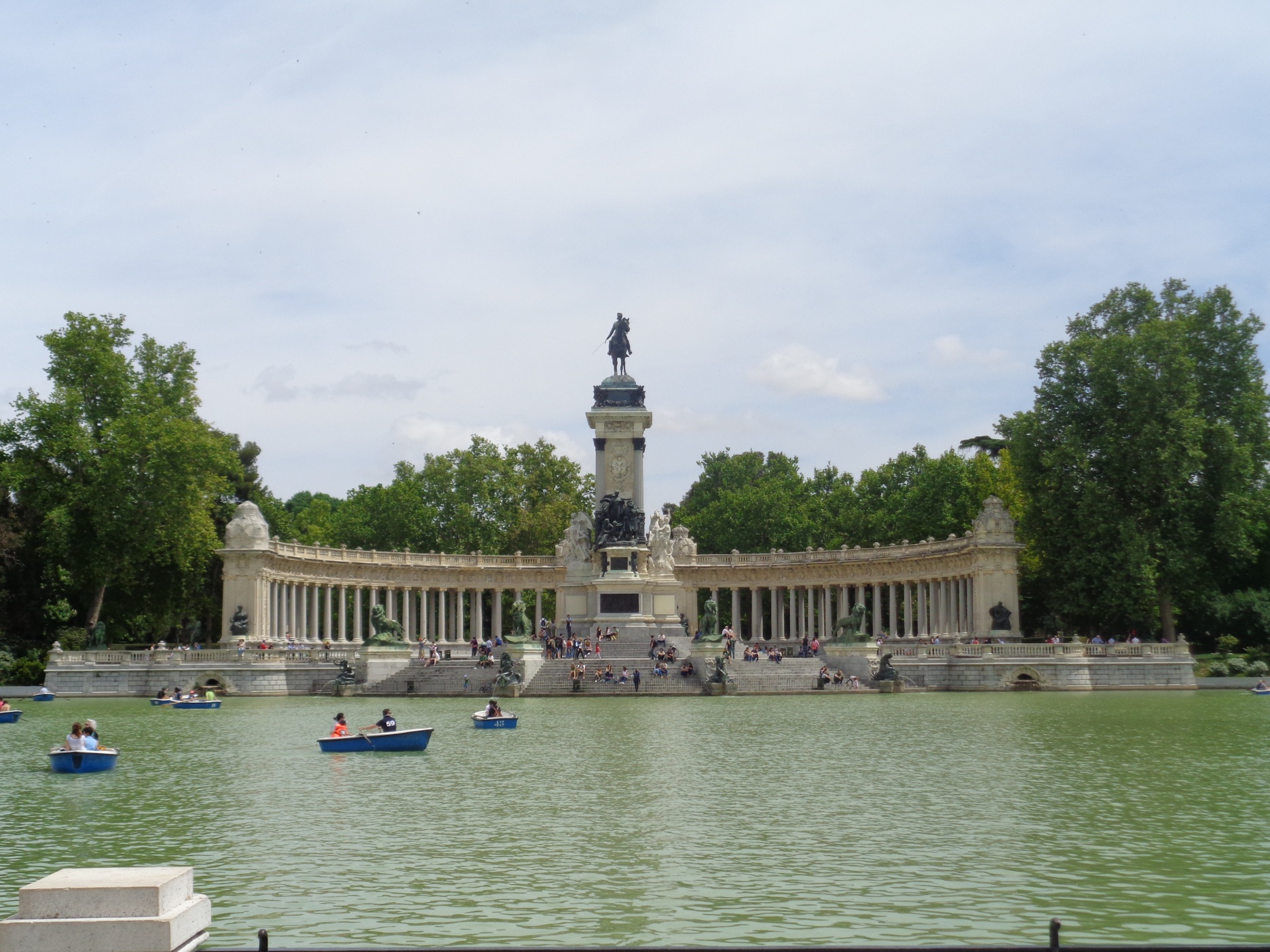 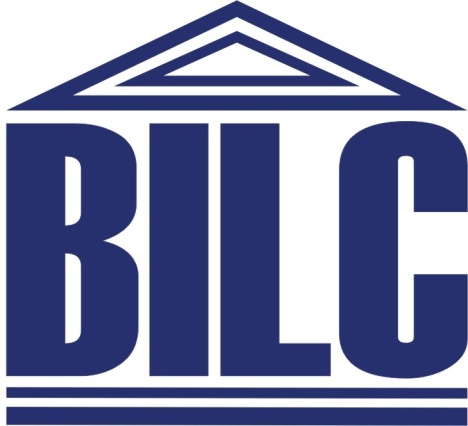 Study Group 1 
Common Challenges Faced by Language Training Managers
22 participants – 19 countries 
Austria, Belgium, Bulgaria, Croatia, Denmark, Estonia, France, Georgia, Germany, Hungary, Latvia, Lithuania, Spain, Sweden, Jordan, Slovakia, Slovenia, United Kingdom, USA
Study Group 1 
Common Challenges Faced by Language Training Managers
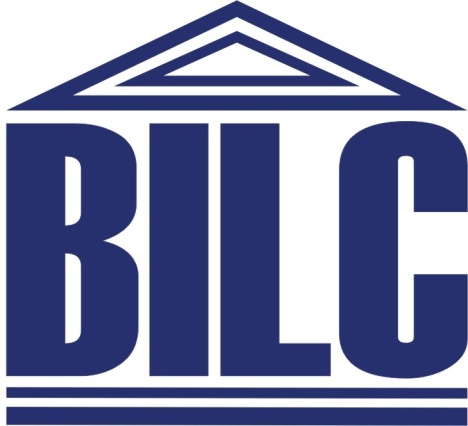 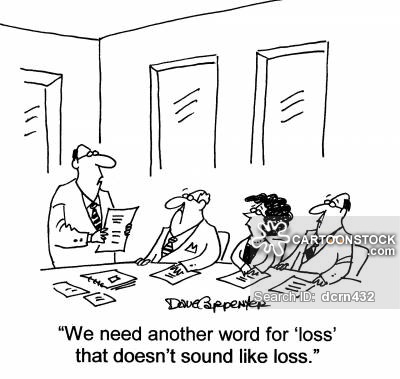 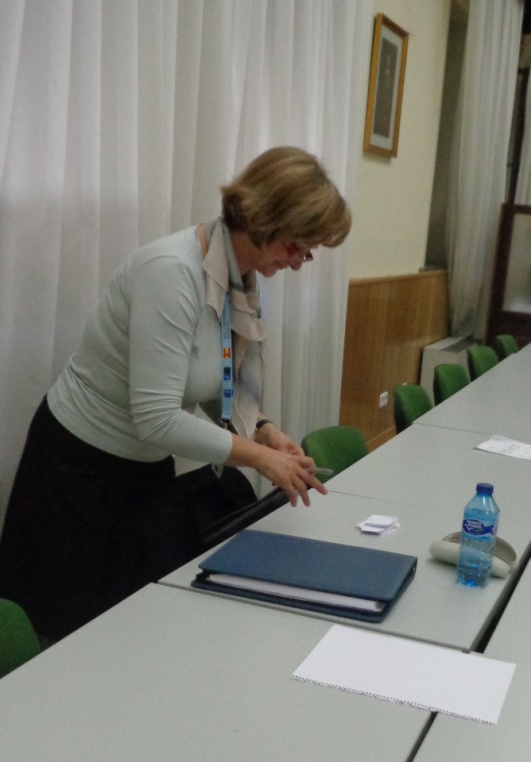 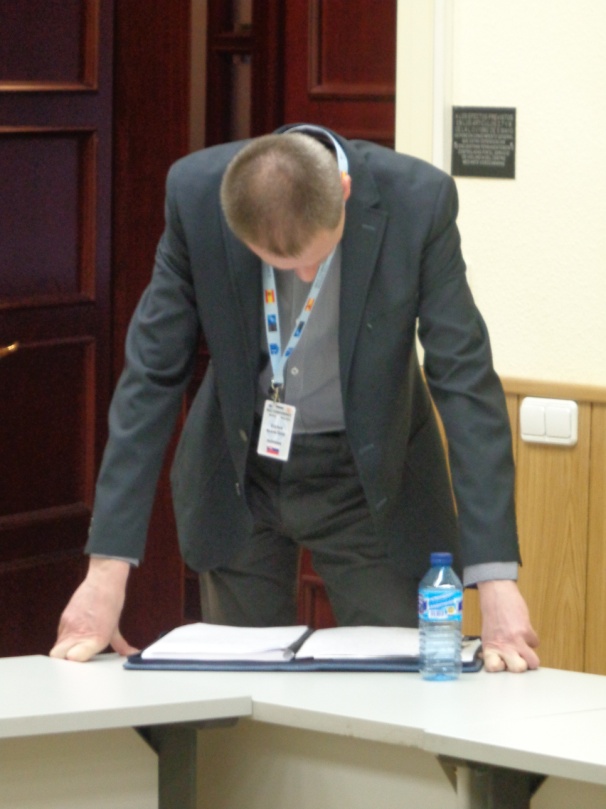 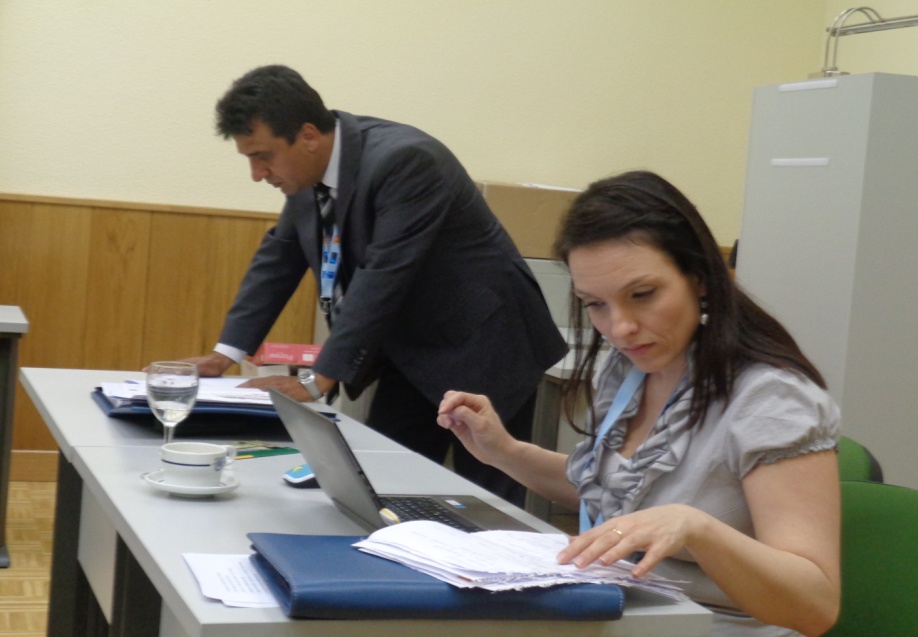 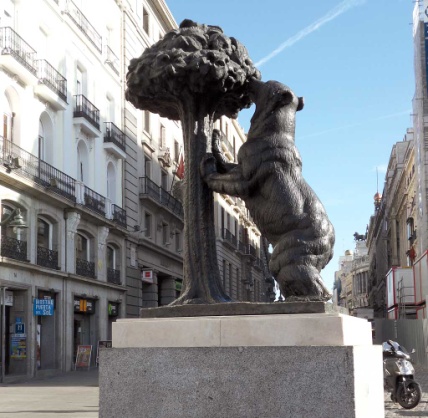 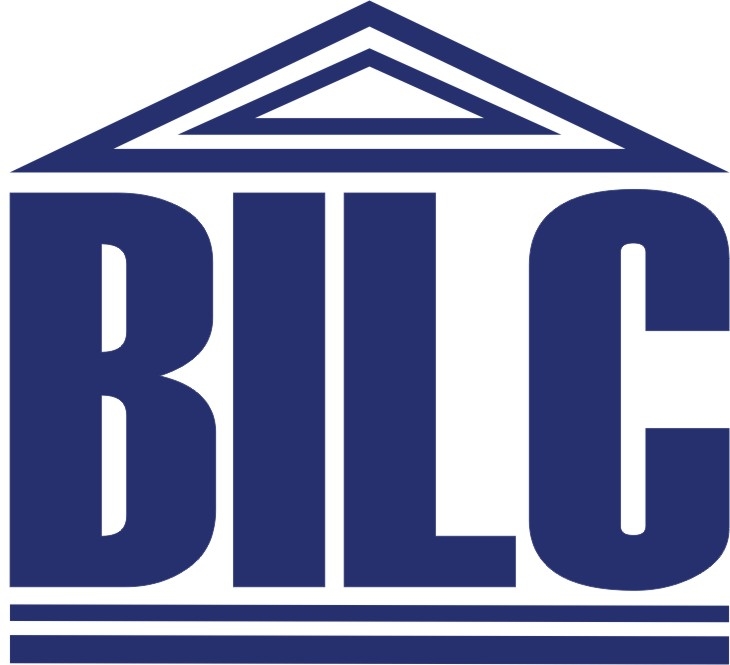 Study Group 1 
Common Challenges Faced by Language Training Managers
Subgroup 1.1 – Language Training Policy
Challenges: financial & infra & admin, downsizing, Supp. development, Teacher Trg; different understanding (DMP), different levels of responsibilities
Possible solutions:  setting realistic goals, communication with stakeholders, giving and taking advices
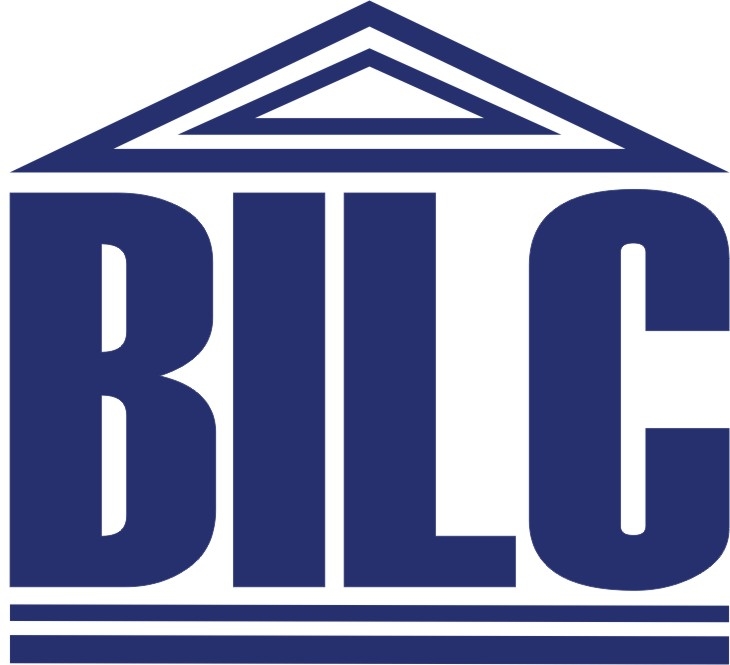 Study Group 1 
Common Challenges Faced by Language Training Managers
Subgroup 1.2 – Teaching Staff
 Recruitment:  military vs. civilian teachers:   motivation, [mil.] training,   mentoring  
 Qualifications: clear criteria for hiring (permanent vs. contracted Staff), cultural awareness
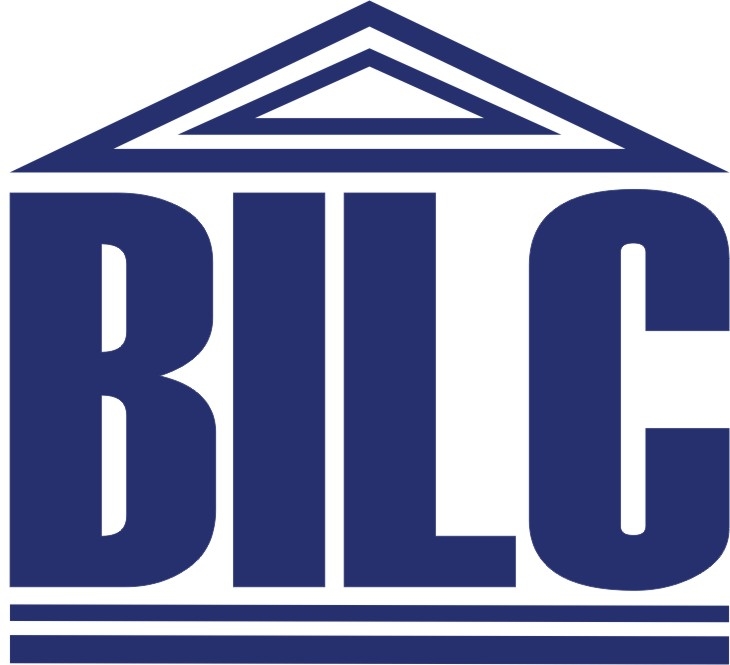 Study Group 1 
Common Challenges Faced by Language Training Managers
Subgroup 1.3 – Organisation / Administration
 place of Lng Inst: the higher the better
 communication: with decision makers,  within the    organisation > “coordination group” 
 centralized vs. decentralized: pros & cons   
 flexibility: planning in balance with resources 
 availability  of personnel for training: integrated language    training  in career courses  (direct communication), blended    learning 
 teaching Staff: different status
Study Group 1 
Common Challenges Faced by Language Training Managers
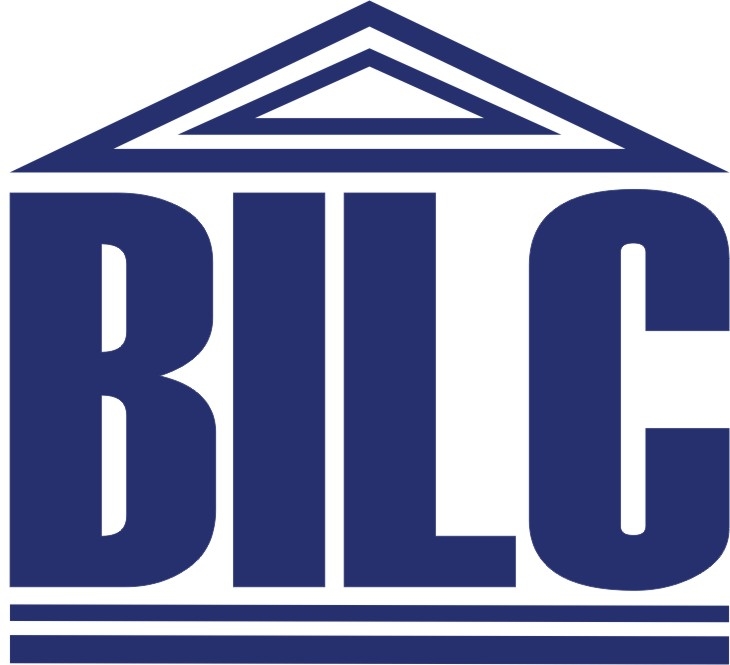 Findings – Questionnaire
Two big groups: civilian vs military teachers 85:15%
Students per year: 10000 but one of org:20000
Status of teacher:  more than 90 % permanent staff
Availability of teacher training: 100% but different options
Levels of subordination to MoD – from 2 to 5, vary even in one institution from course to course
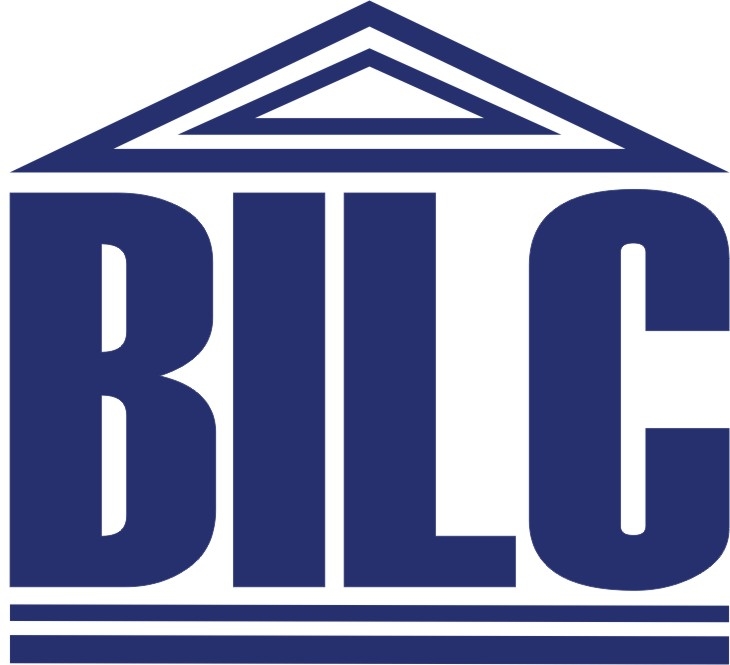 Any Questions?
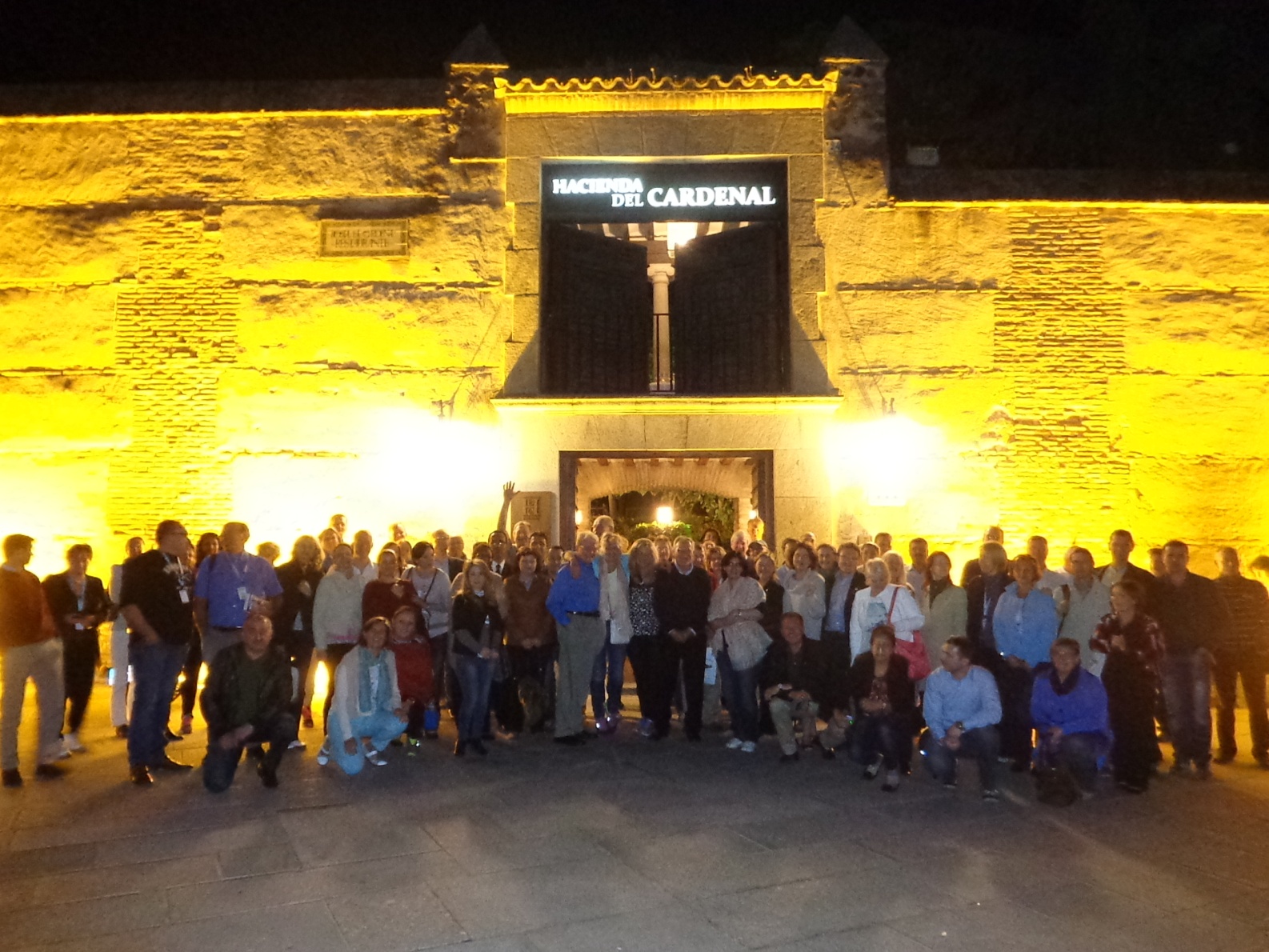 Muchas gracias por todo!
[Speaker Notes: !]